GluzojointF Capsules
GluzoJoint-FTM Capsules
Maintain Healthy Cartilage
1
2
3
4
Body Joint
Body Joint Location
Joint Structure
Joint Function
Easily Injured & Impaired
Body Joint Location
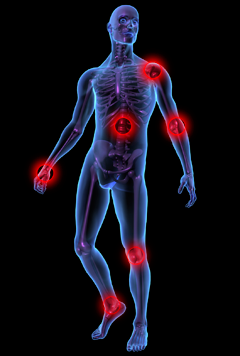 Shoulder Joint
Vertebral Articulation
Elbow Joint
Hip Joint
Wrist Joint
Finger Articulation
Knee Joint
Ankle Joint
Joint Structure & Components
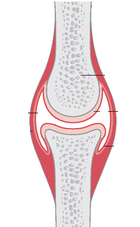 Bone
Fluid Inside Joint
(Synovial Fluid)
Articulate Cartilage
Knee Joint Structure
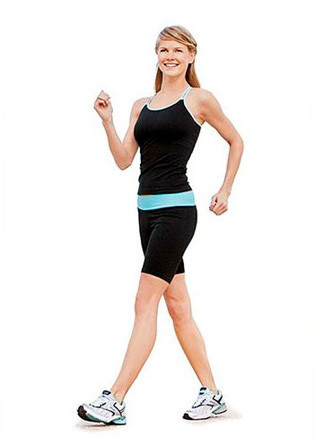 Joint Function
Connect bones 

Allow bone movements (except for skull bones)

Prevent bone surface from movement rubbing

Provide bone supporting
Most Easily Injured & Impaired
In Daily Activities
Ankle Joint
Shoulder Joint
Hip Joint
Knee Joint
Aged women fall down - Damage
Aged people Arthritis
Sprain
Dislocation
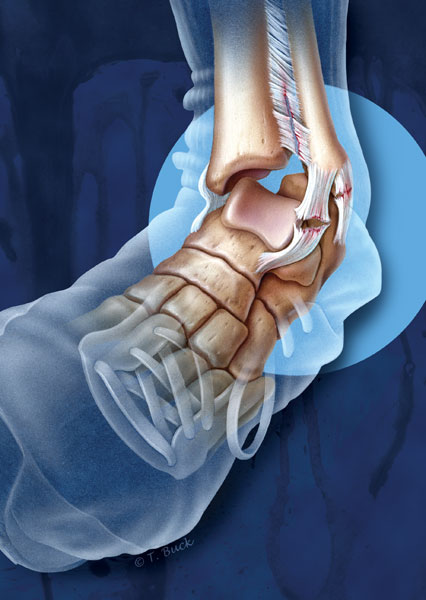 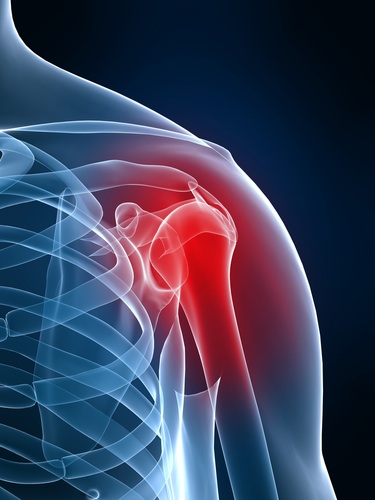 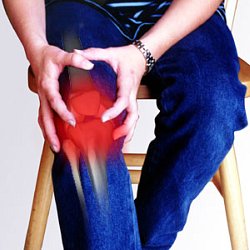 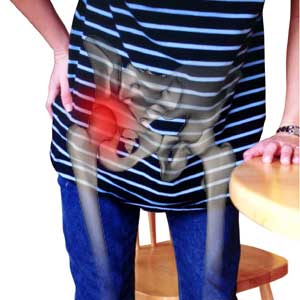 2
4
3
1
Joint Diseases
Osteoarthritis(OA)
Evolution of OA
Predilection Sites
Data and Facts
Prevalence of OA
Impact of OA
Osteoarthritis (OA)
When bone surfaces become less well protected by cartilage, bone may be exposed and rubbed
Genes
Weight
Injury 
or Overuse
Causes of OA
Symptoms of OA
OA
Damage to Bone
Result
Osteoarthritis (OA) is degeneration of cartilage inside the joint.
Include joint pain, tenderness, stiffness, locking, and sometimes an effusion
Pain for movement, atrophy for regional muscles and may lax ligaments
Evolution of (OA)
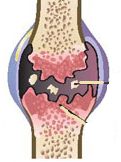 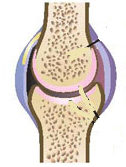 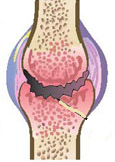 Cartilage turn thin
Cartilage continue turn thin
Cartilage Fragments
Bone Spurs
Overgrowth of bone and appear cartilage fragment
Normal Joint
Thinning of Cartilage
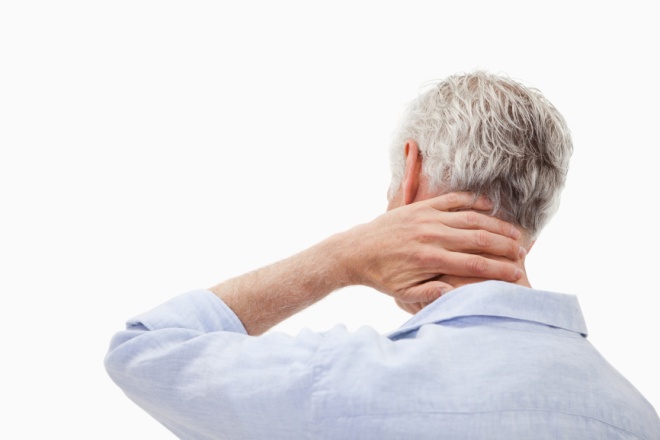 Typical Sites of Joint Pain
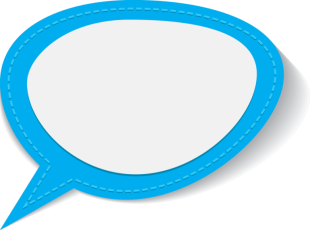 Neck
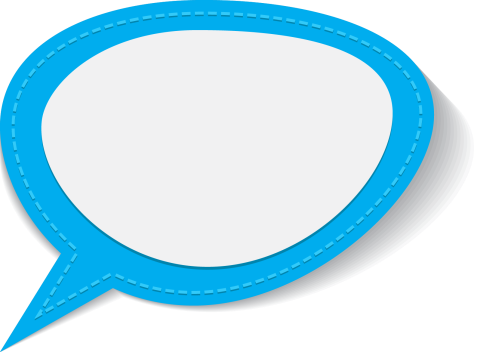 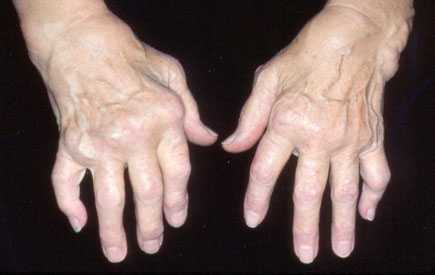 Articulation of hands
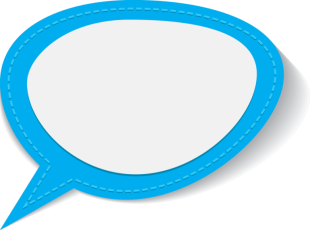 Spine
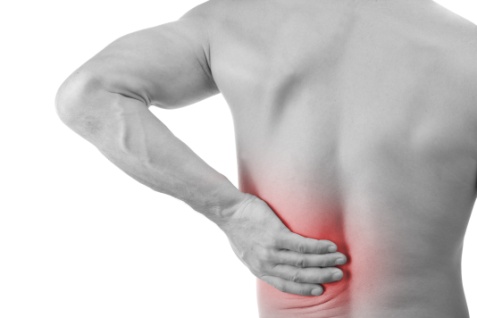 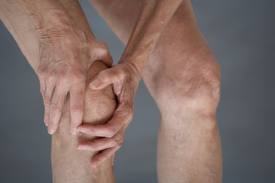 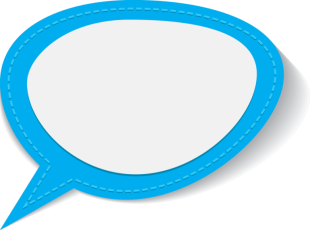 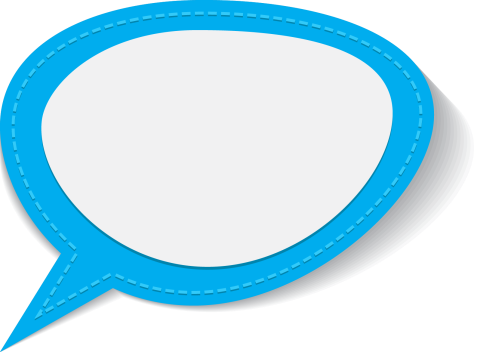 Hip
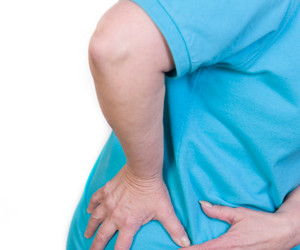 Knee Joint
Data & Facts
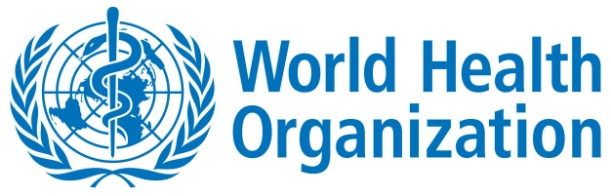 9.6 %
18 %
80 %
25 %
400,000,000
9.6% of men and 18.0% of women aged 60+ have OA.
4 billion people have OA
80% of OA patients have limitations in movement. 25% cannot perform their major daily activities of life
Prevalence of OA
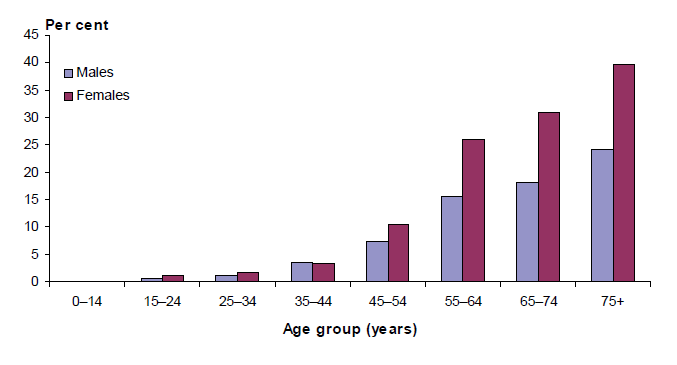 The morbidity of osteoarthritis at age 44+  increases rapidly.
——Source: AIHW analysis of ABS 2007-08 National Health Survey.
Leading cause of Disability
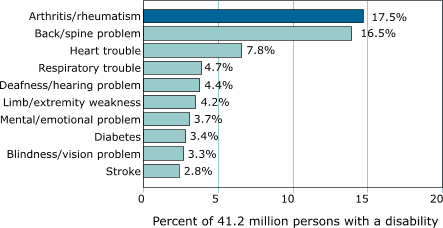 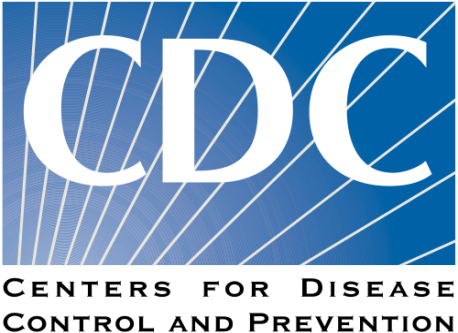 3
1
2
4
Traditional Treatment Drawbacks
Lose Weight & Aerobic Exercises
Medicines
Surgeries
Traditional Treatments
Lose Weight & Aerobic Exercise
Surgery
Jogging
Cycling
Swimming
Debridement
Joint Replacement
Medicines
Oral Analgesic to Resist Pain
…
Lose Weight
Less the Burden of Joint
Drawbacks: Could not achieve the quick result for relieving 		        OA pain.
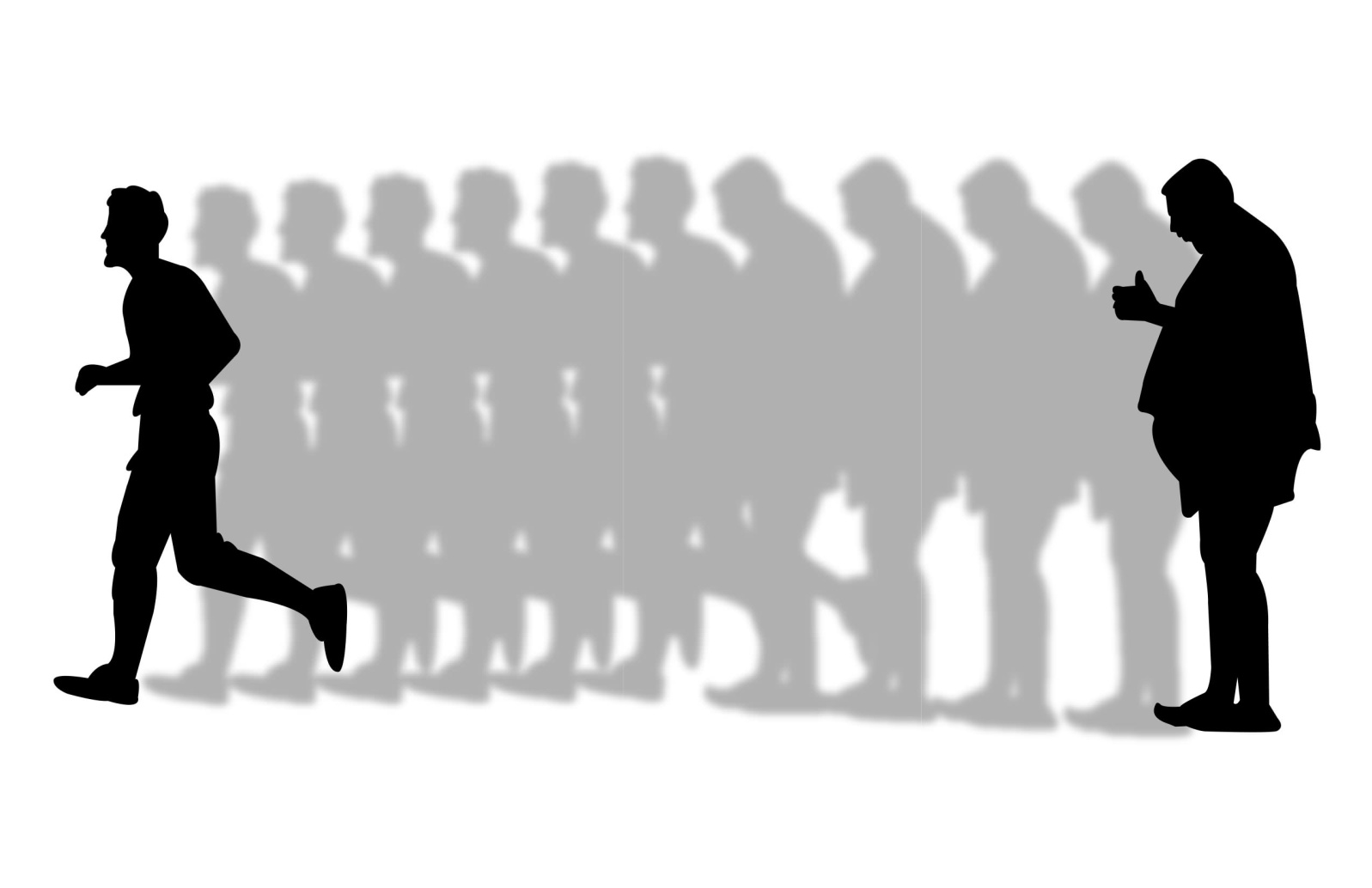 Oral Painkiller Drugs
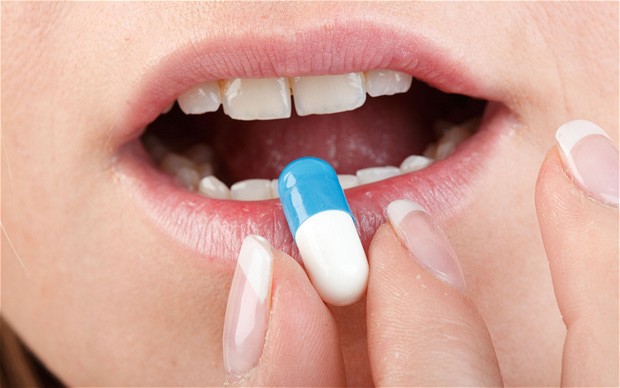 Relief the Joint Pain
Drawbacks: Inducing side effects that may harmful to gastrointestinal health, such as ulcer.
Surgeries
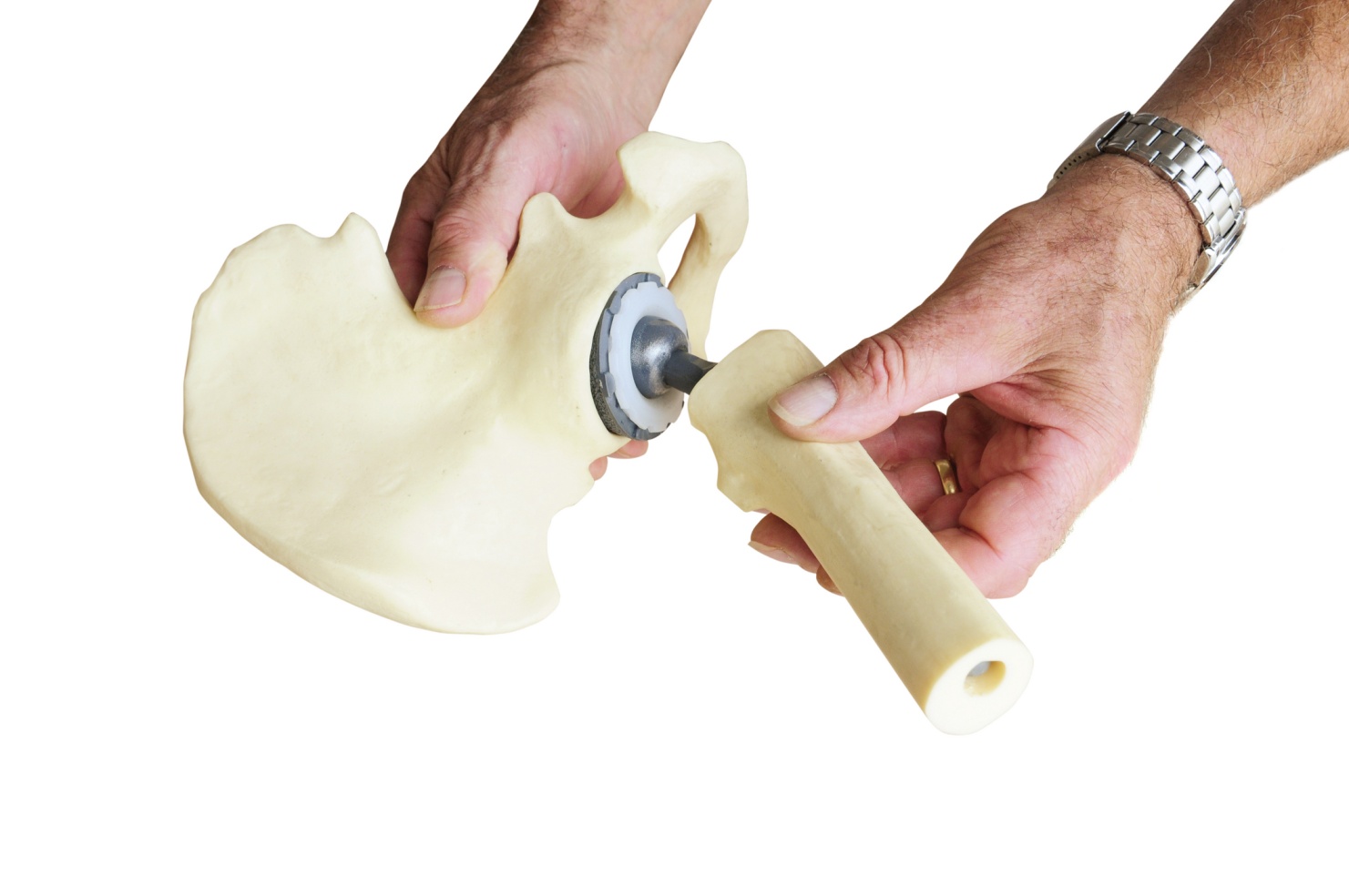 Replace an Artificial Joint
Drawbacks: High cost to treatment.
4
1
2
3
GlozoJoint-FTM Capsules
GlozoJoint-FTM Capsules
Ingredients
Mechanisms
Product Functions
Unique Advantages
Use Directions & Applications
GluzoJoint-FTM Capsules
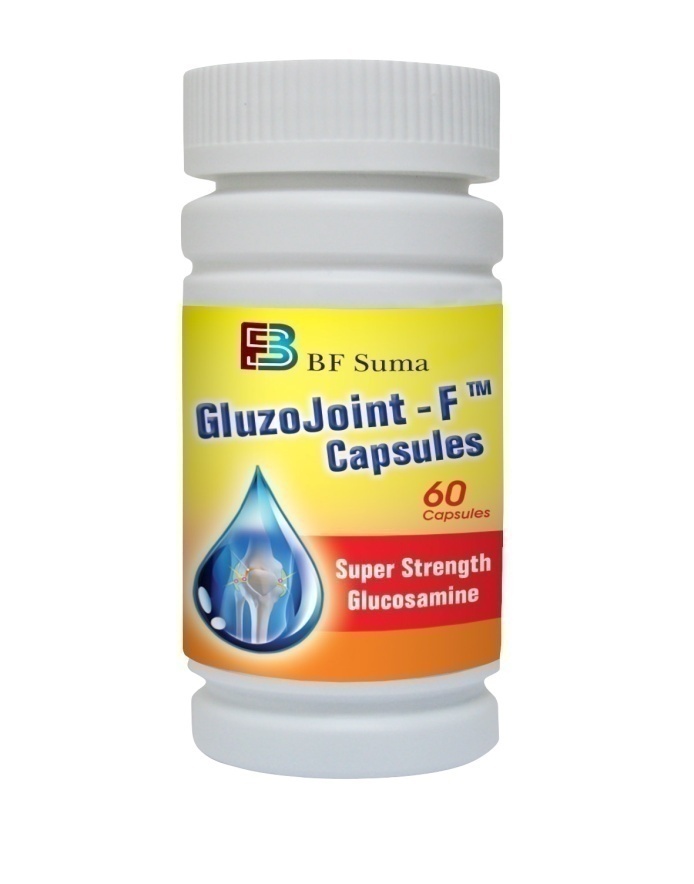 Maintain
Healthy
Cartilage
Ingredients
Exist in Body
Is an amino acid mainly exist in joints and connective tissues
Physical Functions
Important component of fluid inside joint 
Important raw material for synthesis physical substances in body
Reduce with Age
Decrease producing glucosamine with age
Glucosamine
Daily Food Intake
Can intake only a few in daily food
Mechanisms
Supply the physical substance to synthesis proteoglycans, which is the component of cartilage
Glucosamine
Natural Care for Cartilage
Long lasting to Relief Pain
Inhibit: Enzyme that may damage
			  cartilage cells
Stimulate: Produce normal amount of
			       proteoglycans to protect
			       cartilage cell membrane.
Product Functions
1
Care For Cartilage
Relief Joint Pain
2
Improve Joint
Movement
3
Clinical Studies
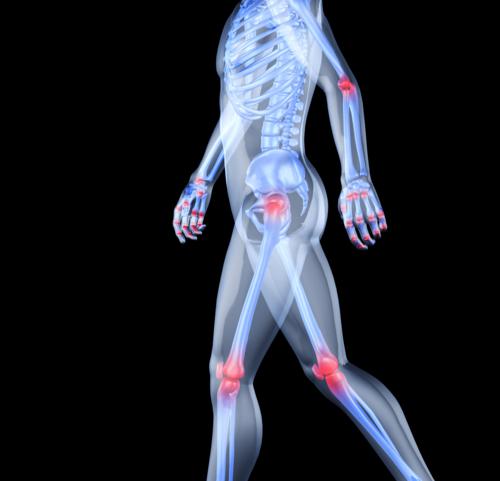 Great Absorption & Effect Targeting
Oral Intake
GluzoJoint-F TM
Gastric Acid
Metabolism
90 %
Absorbed into Blood
Glucosamine
8 Hours
Reach to Body Joint
Peak Value
Clinical Studies
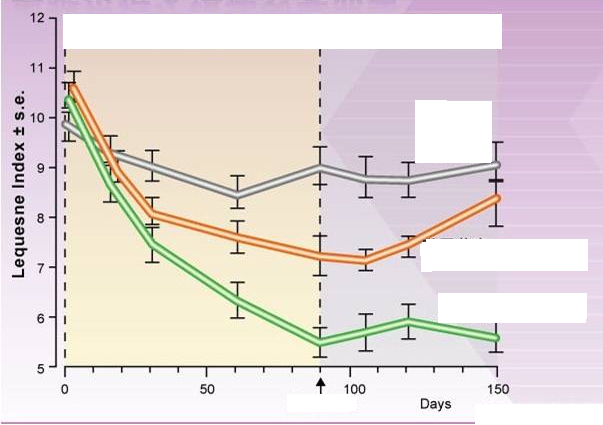 Treating Period
Withdrawal Period
Long Lasting to Relief Pain
General Placebo
General painkiller
GlozoJoint-F TM
End Treatment
Unique Advantages
Know-How Technology
High Purity
More Profession
More Safety
Unique Advantages
High Purity
99% Active Ingredient
Featured Quality Raw Materials From Spain
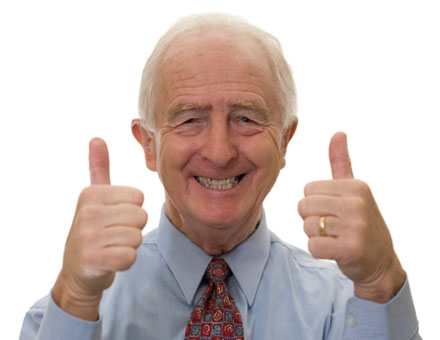 Know-How Technology
US certified cGMP product line
International Certified Quality Control
Unique Advantages
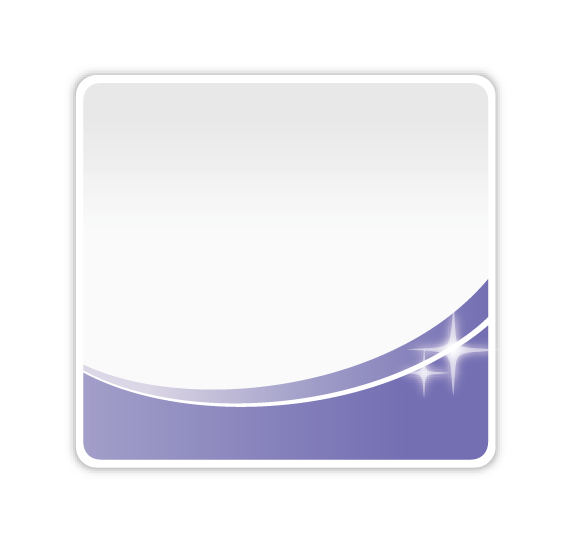 Well Safety
More Professional
Designed for osteoarthritis
Commit to maintain your healthy cartilage
Glucosamine is the necessary substance of the body, no toxic to heart, kidney and lung
Less side effects
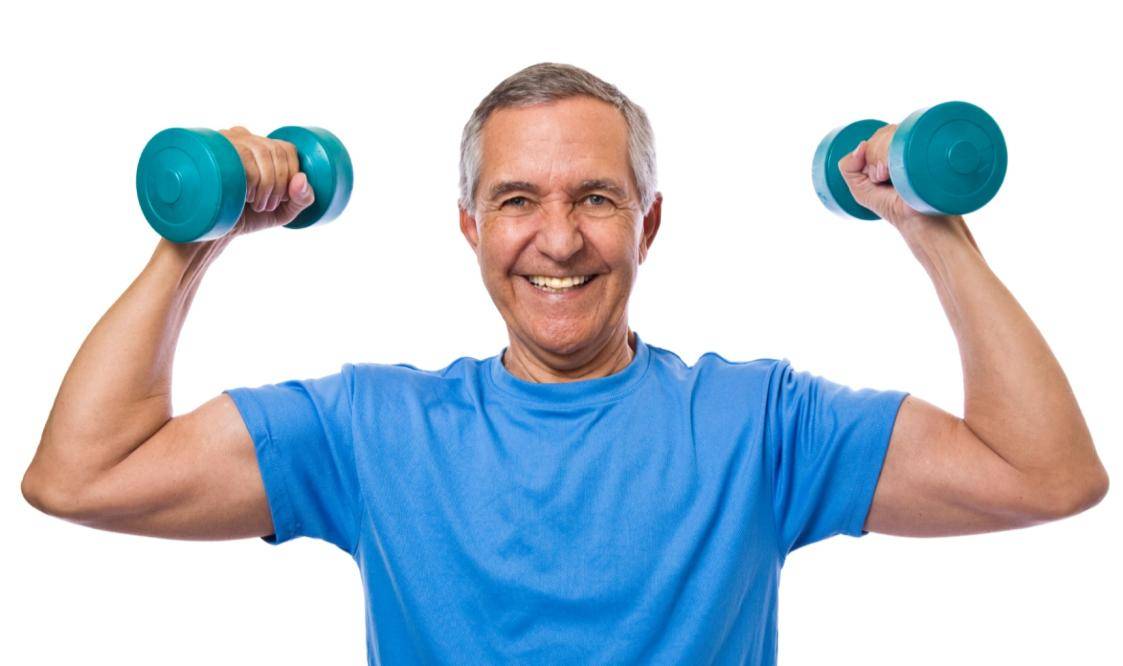 Use Directions
Principle:
Enough supplement of GluzoJoint-FTM
Complete course of treatment to care for cartilage

Dosage:
1 capsule with meal, twice daily
For 6 weeks or longer
2 – 3 courses of treatment/year
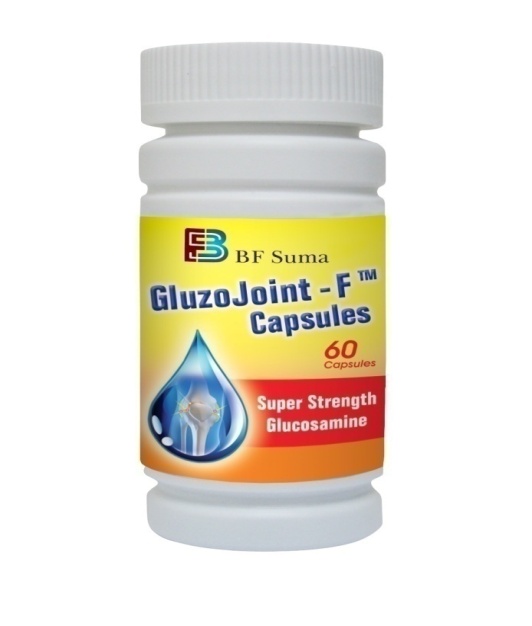 Applications
Care for Joint
Nutrition for Fitness People
Prevent Joint Discomfort
Overcome Discomfort after sporting
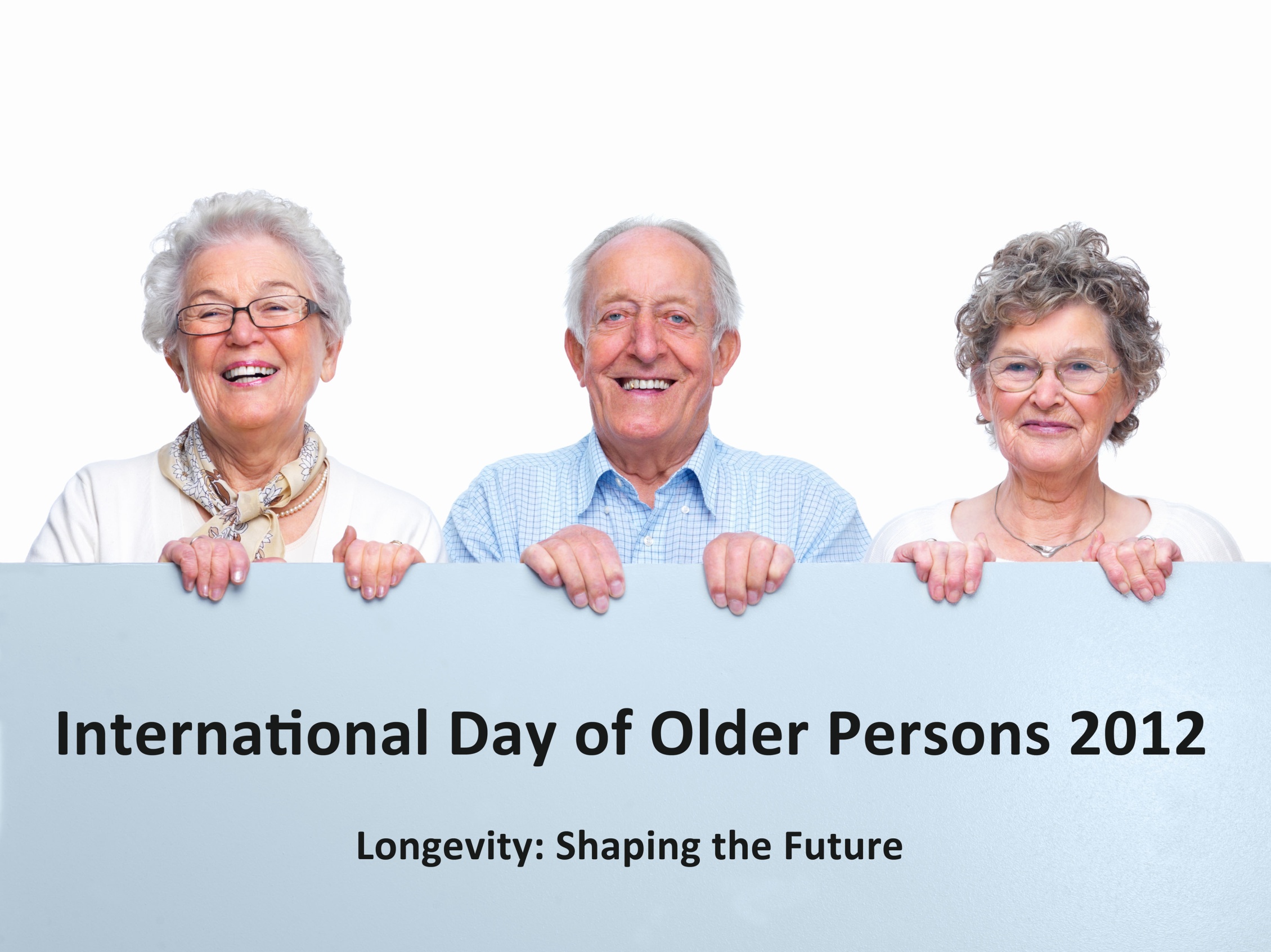 Thank You!
Email: info@bfsuma.com
Website: www.bfsuma.com
Tel: 1-626-287-4700
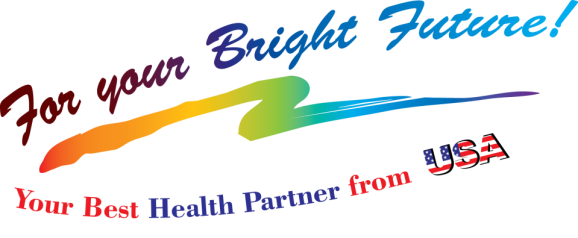 THANKS FOR WATCHING
Africa Marketing Department 2017